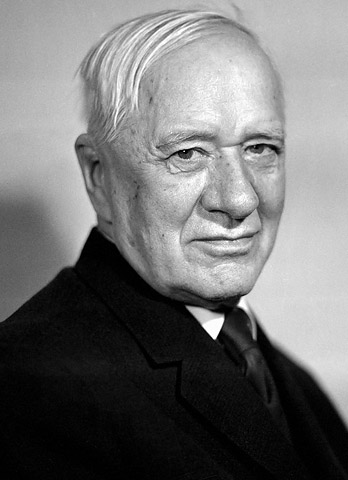 Корней Иванович Чуковский
1882-1969
Семья Чуковского.
Чуковский и дети
В библиотеке имени К.И. Чуковского
Дом – музей К.И. Чуковского
Внутри музея
Памятная доска на доме, где жил К.И. Чуковский
Произведения К.И. Чуковского
Муха - Цокотуха
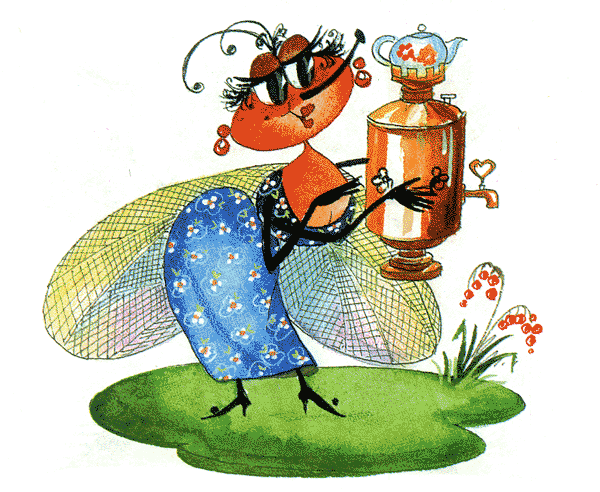 Мойдодыр
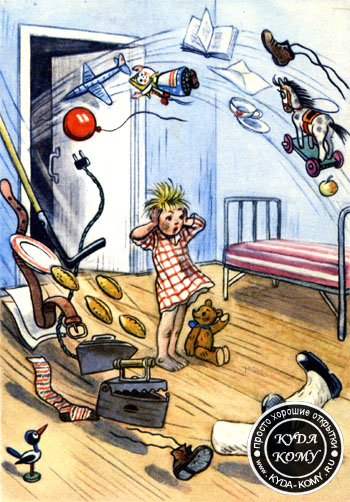 Доктор Айболит
Бармалей
Федорино горе